Федеральное государственное бюджетное образовательное учреждение высшего профессионального образования «Красноярский государственный медицинский университет имени профессора В.Ф. Войно-Ясенецкого» Министерства здравоохранения Российской Федерации Фармацевтический колледж
Преддипломная практика



Тема:Мера взысканий при нарушении 
лицензированных требований


Работу выполнила: Мехтиева Хейранса Гасановна
студентка 3 курса, 312 группы
Руководитель: Казакова Е.Н 

Красноярск 2020
Лицензирование. Нормативные документы Федеральные
Федеральные законы:
 «О защите прав ЮЛ и ИП при проведении государственного контроля (надзора)» от 8 августа 2001 года N 134-ФЗ
 Кодекс РФ об административных правонарушениях 
ФЗ «О внесении изменений в ФЗ «О лицензировании отдельных видов деятельности», ФЗ «О защите прав ЮЛ и ИП при проведении государственного контроля (надзора)» и Кодекс РФ об административных правонарушениях» 80-ФЗ от 
«О лицензировании отдельных видов деятельности» 128- ФЗ от Постановления правительства РФ: 
«Об организации лицензирования отдельных видов деятельности» 45 ОТ г. 
«Об утверждении положения о лицензировании фармацевтической деятельности» 416 ОТ 
«Об утверждении положений о лицензировании деятельности, связанной с оборотом НС и ПВ» N 648 от 4 ноября 2006 г.
ПЕРЕЧЕНЬ ФЕДЕРАЛЬНЫХ ОРГАНОВ ИСПОЛНИТЕЛЬНОЙ ВЛАСТИ, ОСУЩЕСТВЛЯЮЩИХ ЛИЦЕНЗИРОВАНИЕ (ПОСТ. ПРАВ. РФ от 26 января 2006 г. N 45)
Росздравнадзор 
Медицинская деятельность 
Производство медицинской техники 
Техническое обслуживание медицинской техники Деятельность, связанная с оборотом НС и ПВ, внесенных в список II 
Деятельность, связанная с оборотом ПВ, внесенных в Список III 
Росздравнадзор, Россельхознадзор
Производство лекарственных средств 
Фармацевтическая деятельность
Лицензионный контроль
Осуществляется Росздравнадзором в целях: 

На этапе предоставления лицензии
При осуществлении лицензируемого вида деятельности
проверки полноты и достоверности сведений о соискателе лицензии, содержащихся в заявлении и документах 

возможности выполнения лицензионных требований и условий
Проверка сведений о лицензии


Соблюдение лицензированных требований и условий
Лицензирование
Мероприятия, связанные с
предоставлением лицензий 
переоформлением документов, подтверждающих наличие лицензий
приостановлением действия лицензий в случае административного приостановления деятельности лицензиатов за нарушение лицензионных требований и условий
 возобновлением или прекращением действия лицензий 
аннулированием лицензий 
контролем лицензирующих органов за соблюдением лицензиатами при осуществлении лицензируемых видов деятельности соответствующих ЛТУ 
ведением реестров лицензий а также с предоставлением в установленном порядке заинтересованным лицам сведений из реестров лицензий и иной информации о лицензировании
Основные понятия
Лицензия - специальное разрешение на осуществление конкретного вида деятельности при обязательном соблюдении лицензионных требований и условий, выданное лицензирующим органом юридическому лицу, или индивидуальному предпринимателю 
Лицензионные требования и условия – совокупность установленных положениями о лицензировании конкретных видов деятельности требований и условий, выполнение которых лицензиатами обязательно при осуществлении лицензируемого вида деятельности Лицензия - специальное разрешение на осуществление конкретного вида деятельности при обязательном соблюдении лицензионных требований и условий, выданное лицензирующим органом юридическому лицу, или индивидуальному предпринимателю Лицензионные требования и условия – совокупность установленных положениями о лицензировании конкретных видов деятельности требований и условий, выполнение которых лицензиатами обязательно при осуществлении лицензируемого вида деятельности
Принципы лицензирования
Обеспечение единства экономического пространства на территории РФ Установление единого перечня лицензируемых видов деятельности Установление единого порядка лицензирования на территории РФ 
Установление лицензионных требований и условий положениями о лицензировании конкретных видов деятельности 
Гласность и открытость лицензирования 
Соблюдение законности при осуществлении лицензирования Обеспечение единства экономического пространства на территории РФ
 Установление единого перечня лицензируемых видов деятельности 
Установление единого порядка лицензирования на территории РФ Установление лицензионных требований и условий положениями о лицензировании конкретных видов деятельности Гласность и открытость лицензирования Соблюдение законности при осуществлении лицензирования
Перечень видов деятельности подлежащей лицензированию
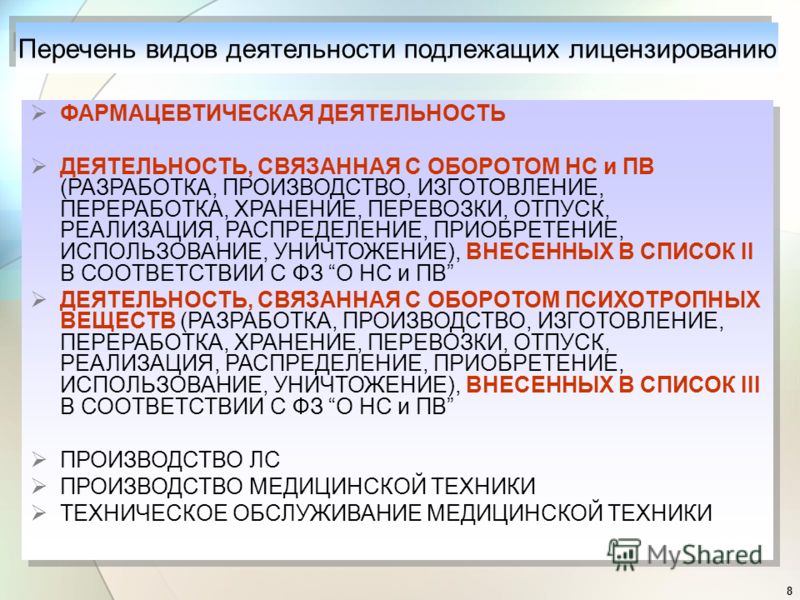 Документы для получения лицензии:
Заявление о предоставлении лицензии с указанием: 
для ЮЛ - наименования и ОПФ юридического лица (ЮЛ), места его нахождения, адреса мест осуществления лицензируемого вида деятельности, государственный регистрационный номер записи о создании ЮЛ, данные документа, подтверждающего факт внесения сведений о юридическом лице в единый государственный реестр ЮЛ:
для ИП - ФИО, место жительства, адреса мест осуществления лицензируемого вида деятельности, данные документа, удостоверяющего личность, основной государственный регистрационный номер записи о государственной регистрации ИП и данные документа, подтверждающего факт внесения сведений об ИП в единый государственный реестр ИП 
ИНН и данные документа о постановке соискателя лицензии на учет в налоговом органе; 
лицензируемый вид деятельности
К заявлению о предоставлении лицензии прилагаются:
копии учредительных документов - для ЮЛ 
документ, подтверждающий уплату государственной пошлины за рассмотрение заявления о предоставлении лицензии 
копии документов, перечень которых определяется положением о лицензировании конкретного вида деятельности
нарушения
отсутствие принадлежащих лицензиату(соискателю) на праве собственности или на ином законном основании помещений и оборудования, необходимых для осуществления фармацевтической деятельности и соответствующих установленным к ним требованиям 
Не соблюдение лицензиатом, осуществляющим оптовую торговлю лекарственными средствами, требований статьи 29 ФЗ «О ЛС и правил оптовой торговли ЛС
 Не соблюдение лицензиатом, осуществляющим розничную торговлю ЛС, требований статьи 32 ФЗ «О ЛС» и правил продажи ЛС, утверждаемых в соответствии со статьей 26 Закона РФ "О защите прав потребителей» 
Не соблюдение лицензиатом, осуществляющим изготовление ЛС, правил изготовления ЛС, утверждаемых в соответствии со статьей 17 ФЗ «О ЛС», и требований к контролю качества ЛС, изготовленных в аптечных учреждениях 
Не соблюдение лицензиатом требований о запрещении продажи ЛС, пришедших в негодность, с истекшим сроком годности, фальсифицированных и являющихся незаконными копиями ЛС, зарегистрированных в РФ, а также об уничтожении таких ЛС в соответствии со статьей 31 ФЗ «О ЛС»
ПРИОСТАНОВЛЕНИЕ ДЕЙСТВИЯ ЛИЦЕНЗИИ
Осуществляется лицензирующим органом на основании решения суда об административном приостановлении деятельности 
Срок – до 90 суток 
Возможно досрочное прекращение исполнения административного наказания (на основании ходатайства лица):
 - Судья запрашивает заключение должностного лица ЛО
Исследует представленные документы 
Выносит постановление:
  О прекращении исполнения административного  наказания 
Об отказе в удовлетворении ходотайства
Алгоритм действий по рассмотрению административного правонарушения
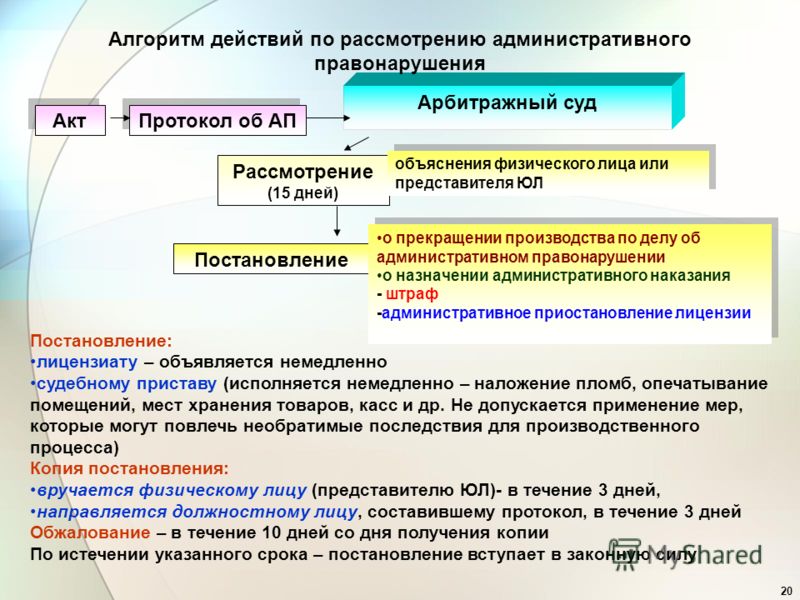 Административное правонарушение
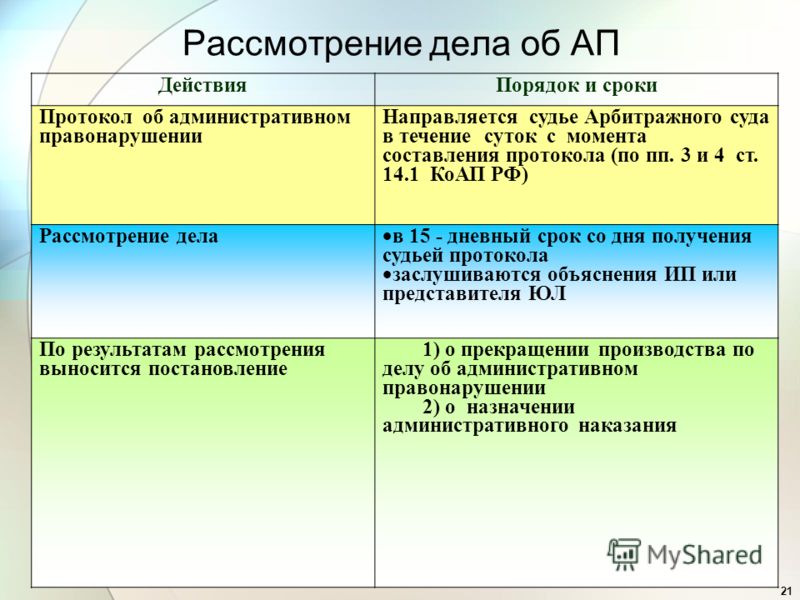 Спасибо за внимание!